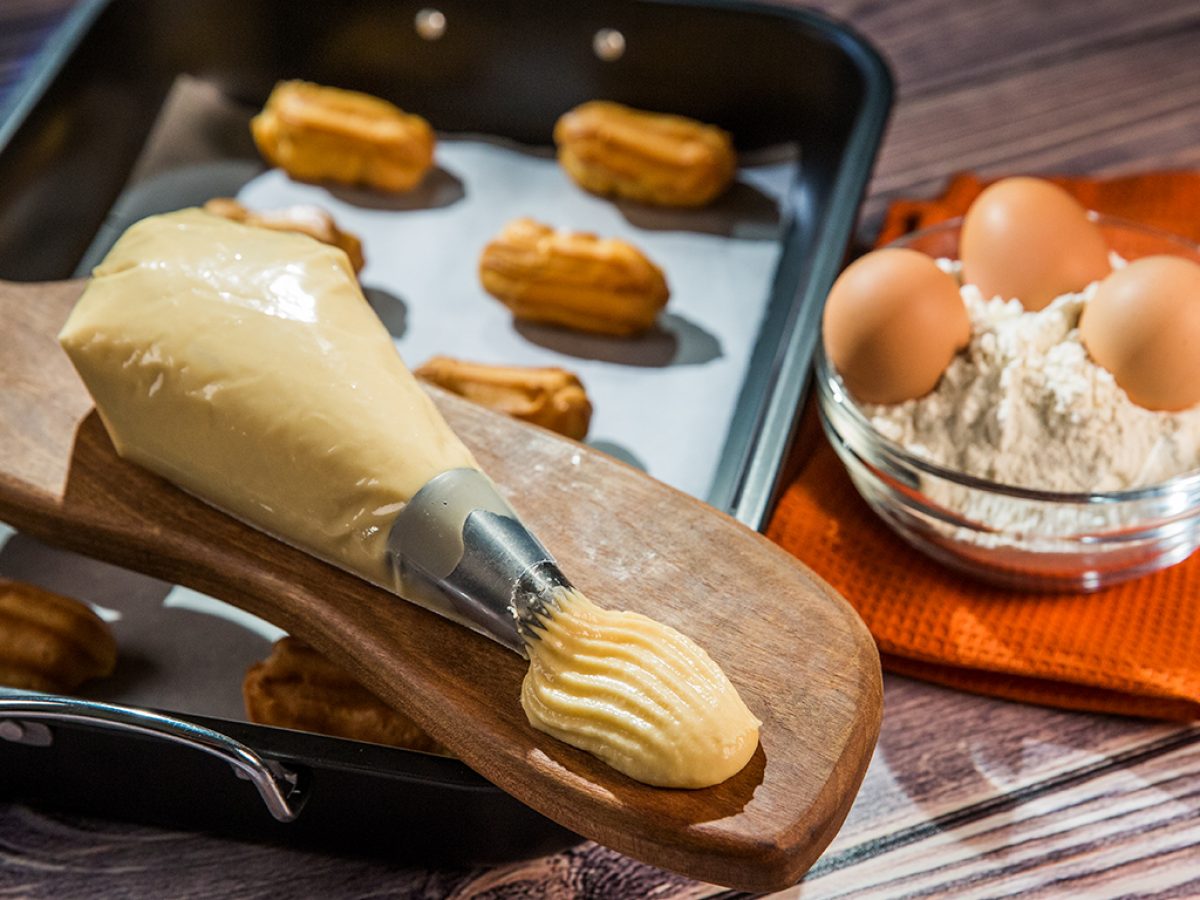 Profesor Maria Stan
Clasa a X-a A
Modulul III – SPP-CDL
Aluatul opărit
Definiție
Aluatul opărit este un aluat nedospit, obținut prin procesul de opărire a făinii într-un amestec lichid, grăsime, sare, în care se încorporează în final, ouă.
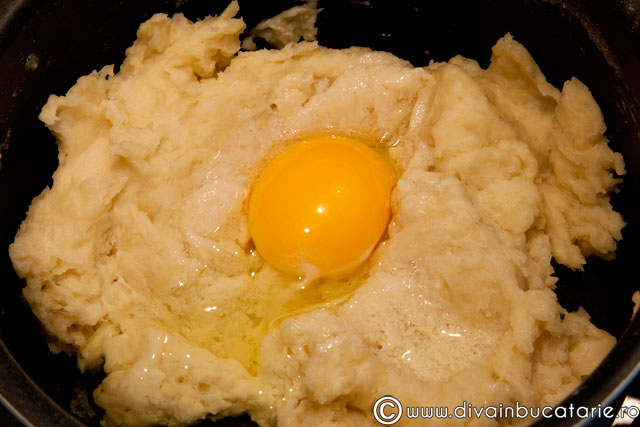 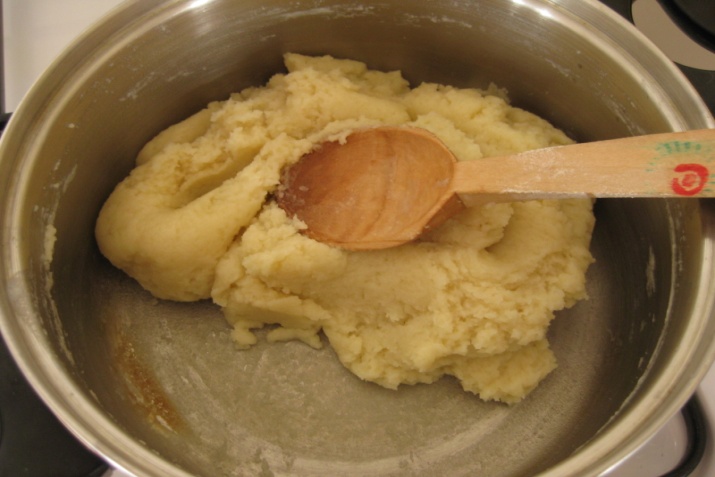 Caracteristicile aluatului opărit
Făina și lichidul (apa sau laptele) se folosesc în cantități egale.
Grăsimea se folosește în raport ½ față de făină.
Ouăle, grăsimea și făina asigură o valoare calorică mare.
Este folosit pentru obținerea de semipreparate care se asociază cu creme, frișcă dulce, fructe pentru completarea valorii nutritive și gustative.
Schema tehnologică de obținere a aluatului opărit
Apă
Ulei
Sare
Făină
Ouă
Fierbere
Adăugare în bloc
Temperare
Turnare
Formarea aluatului
Încorporare treptată
Coji
Coacere
Răcire
Defecte posibile la aluatul opărit
Globulețe
Eclere
Chou a la creme